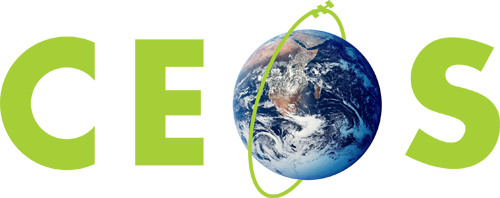 Day 2 Summary
K. Thome
NASA
WGCV Plenary # 42

May 16-19, 2017
Day 2 Action – catch up
WGCV-42-05
IVOS chair will submit list of MTF test sites to the newly-formed RadCalNet Admission Panel that also serves as approval process for Landnet-related test site approval
Due date October 31, 2017
WGCV-42-06
WGCV Chair will request RadCalNet Admission Panel to propose a method for providing MTF estimation methodologies to the community
Due Date October 31, 2017
Day 2 Actions
WGCV-42-07
WGCV Chair will distribute a set of Terms of Reference related to a WGCV site approval panel to WGCV membership for approval
Due date – May 31, 2017
WGCV-42-08
WGCV Chair with IVOS Chair will inform WGCV of RadCalNet Admission panel membership
Due date – July 31, 2017
Day 3 Actions
WGCV-42-09
WGCV chair will distribute to membership the WGCV-CA items assigned during WGCV-42 for completion by WGCV-43
Due Date: June 7, 2017

WGCV-42-10
WGCV chair will distribute to membership the WGCV-CA longer term items for comment
Due Date: June 14, 2017

WGCV-42-11
P. Goryl to send D. Gesch and WGCV membership the results of survey of DEMs available for Sentinel when it becomes available 
Due date: WGCV-43
WGCV-42-01 - WGCV Chair (Thome) to work with MRI Leads (Fosnight, Ong, Moreno) to develop clearer guidance for WGCV’s effort in support of MRI
Goal is to obtain identifiable results in a reasonable amountof time
Results intended to give guidance on how to determine uncertainties for a combined sensor data product
Cases described are specific enough to accomplish, but broad enough to allow extension to other applications, products, numbers of sensors, etc.
Developed a set of proposed tasks within WGCV to move forward with MRI-related activities
Rely on TOA reflectance as a starting point
WGCV will provide a set of broad guidelines defining good practices for determining TOA reflectance

WGCV will provide a set of broad guidelines for determining overalluncertainty for individual data points of a TOA reflectance time series data product
Data product is assumed to be based on TOA reflectancefrom sensors with similar, but not identical, spectral bands
Data product is derived at the spatial sampling and resolution of the higher resolution system
Move to BOA reflectance as well as relying on Landsat 8 and Sentinel 2 case study
Study used to develop TOA reflectance will be extended to surface reflectance where it will be assumed that the two sensors rely on different correction schemes in going from TOA to BOA

Study methods to validate a merged surface reflectance product from two sensors across different cover types
Validation is also intended to quantify the uncertainties of these products
Case study will rely on Landsat 8 and Sentinel 2
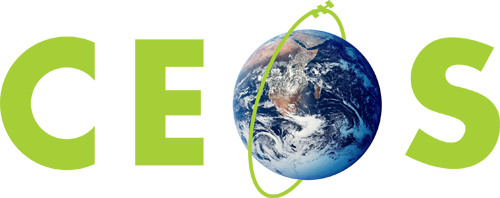 Back up charts
Day 1 Actions
WGCV-42-01
WGCV Chair (Thome) to work with MRI Leads (Fosnight, Ong, Moreno) to develop clearer guidance for WGCV’s effort in support of MRI
WGCV-42-02
P. Henry to supply WGCV with background description of SPOT Heritage efforts for orthorectified TOA data to Sentinel 2 grid
WGCV-42-03 – requires editing
Feedback from WGCV members regarding methods for producing surface reflectance prior to 2000
Day 2 Actions
WGCV-42-04
Sub-bodies chairs to provide information to WGCV Secretariat regarding their sub-group’s mission, objectives, membership, and brief overview about the activities.  Information will be implemented for each sub-bodies web appearance on the updated WGCV web portal sites within the WGCV web concept 2017. 
Actionees: sub-bodies chairs ex LPV & SAR
Due Date: September 30, 2017
Comment: This is overwrites the action item WGCV-38-07